PROJEKT AI „SZKOŁA PRZYJAZNA PRAWOM CZŁOWIEKA”
„STOP BULLYING”
DZIAŁANIA SZKOŁY
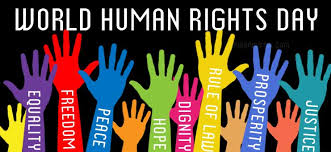 Jak znaleźliśmy się w projekcie
Założyliśmy szkolną grupę AI
Wzięliśmy udział w projektach AI i CEO: „Edukacja dla godności”, „Prawa człowieka. Teraz ! To jest w Twoich rękach”, „Szkoła Tolerancji”, „Nienawiść. Jestem przeciw”
Organizowaliśmy różne akcje w szkole i poza nią, np. podpisywanie petycji, Dzień Praw Człowieka i Dzień Tolerancji, Maraton Pisania Listów
Zostaliśmy laureatami konkursu AI na projekt promujący prawa człowieka- w nagrodę byliśmy na obozie szkoleniowym w Międzywodziu i Gali Wolontariatu w Warszawie
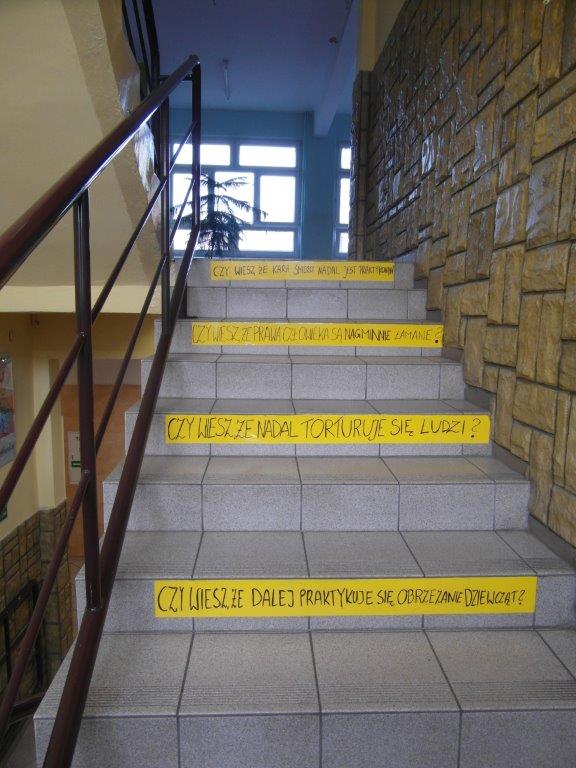 Podpisywanie petycji
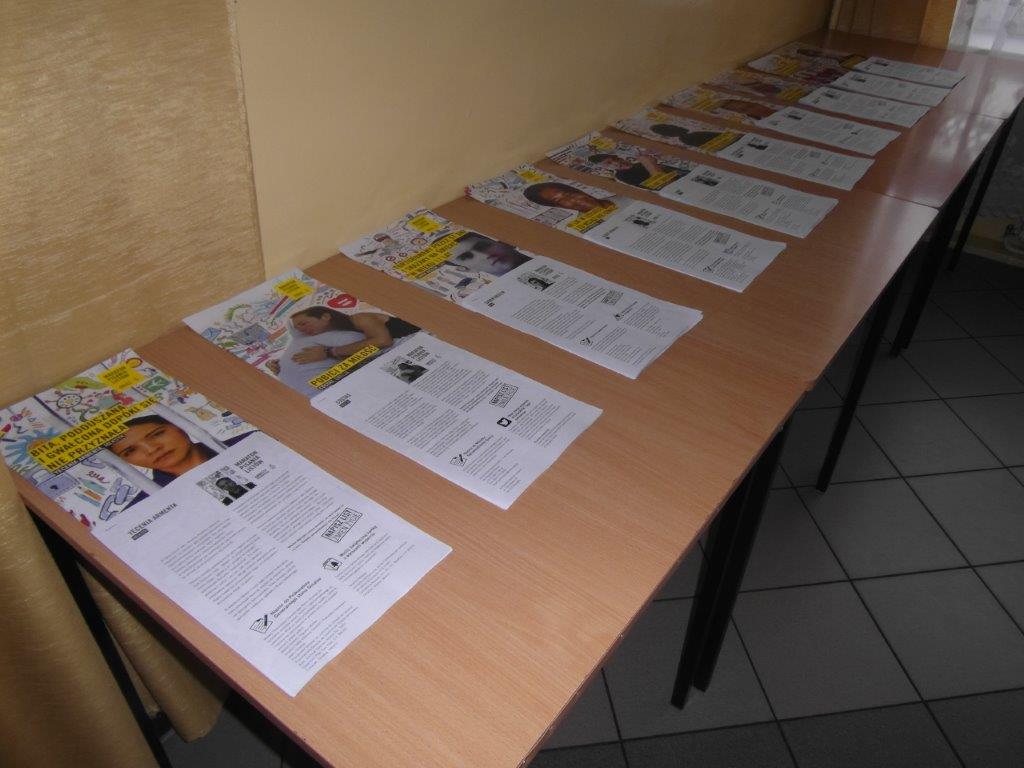 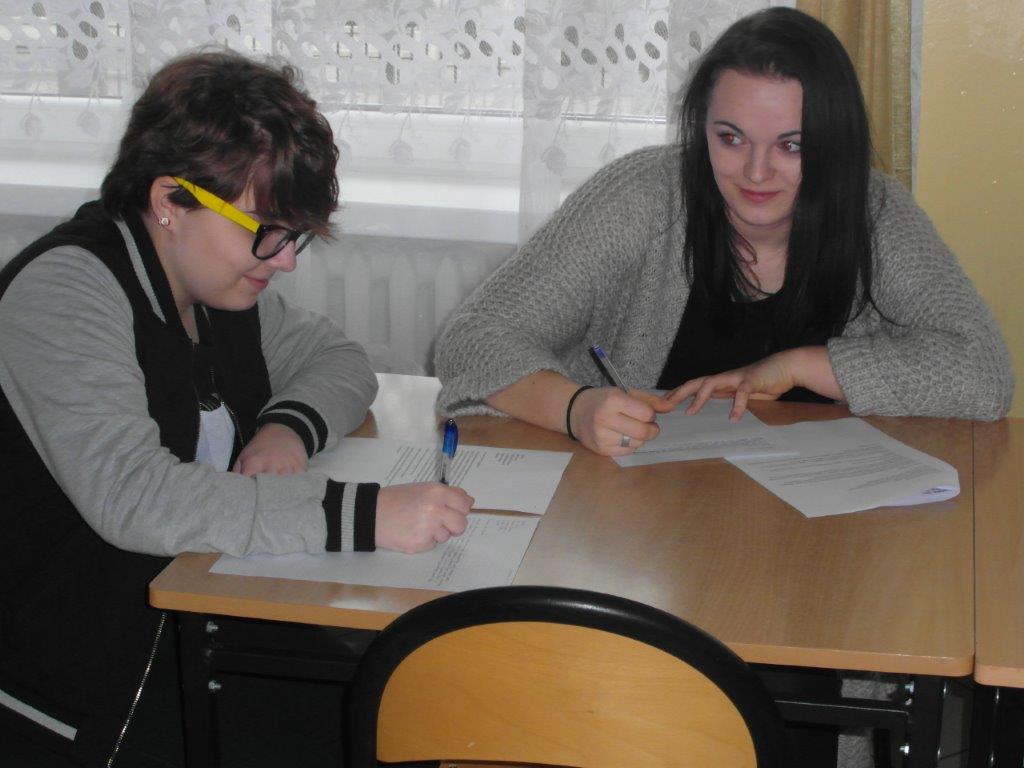 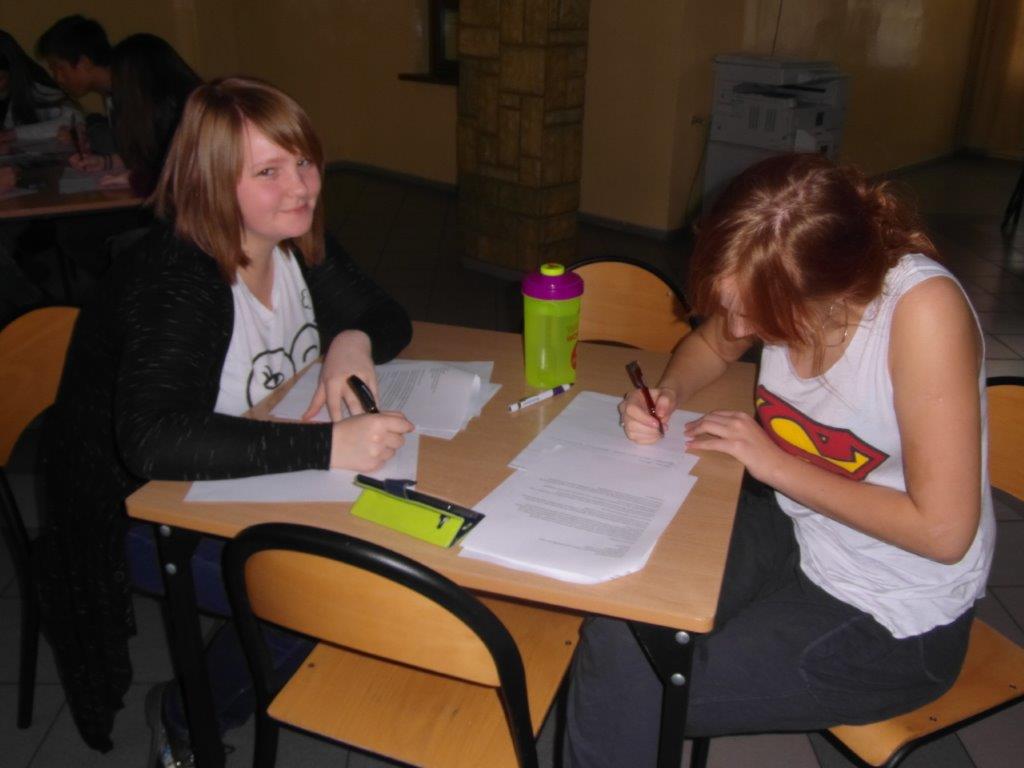 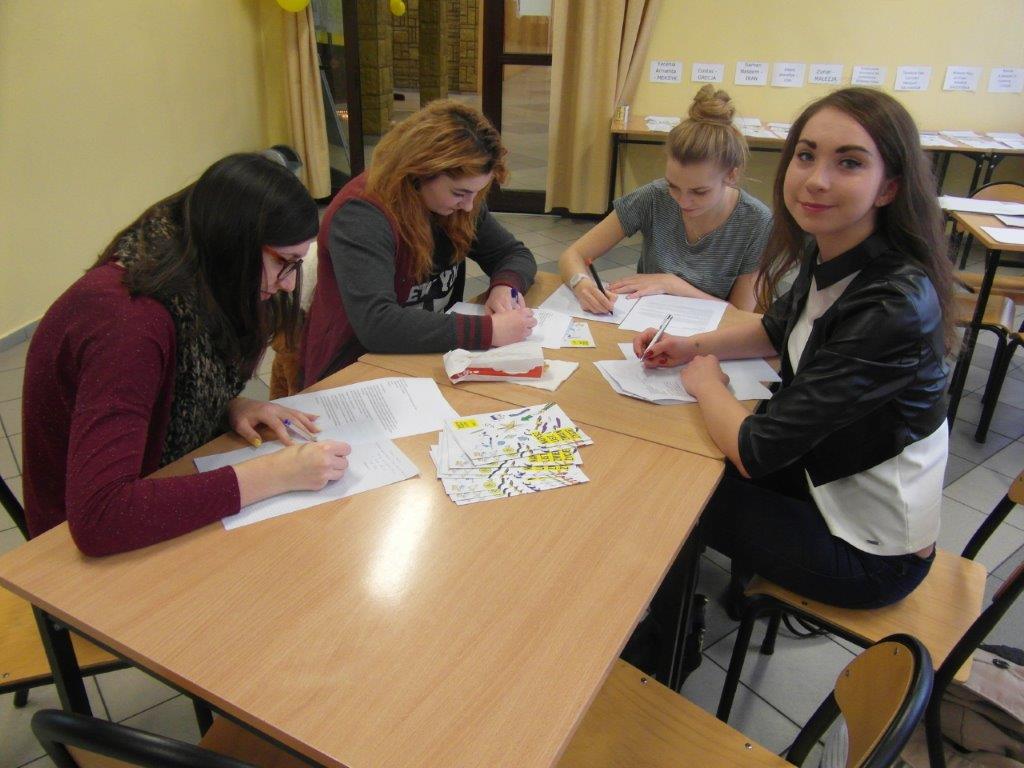 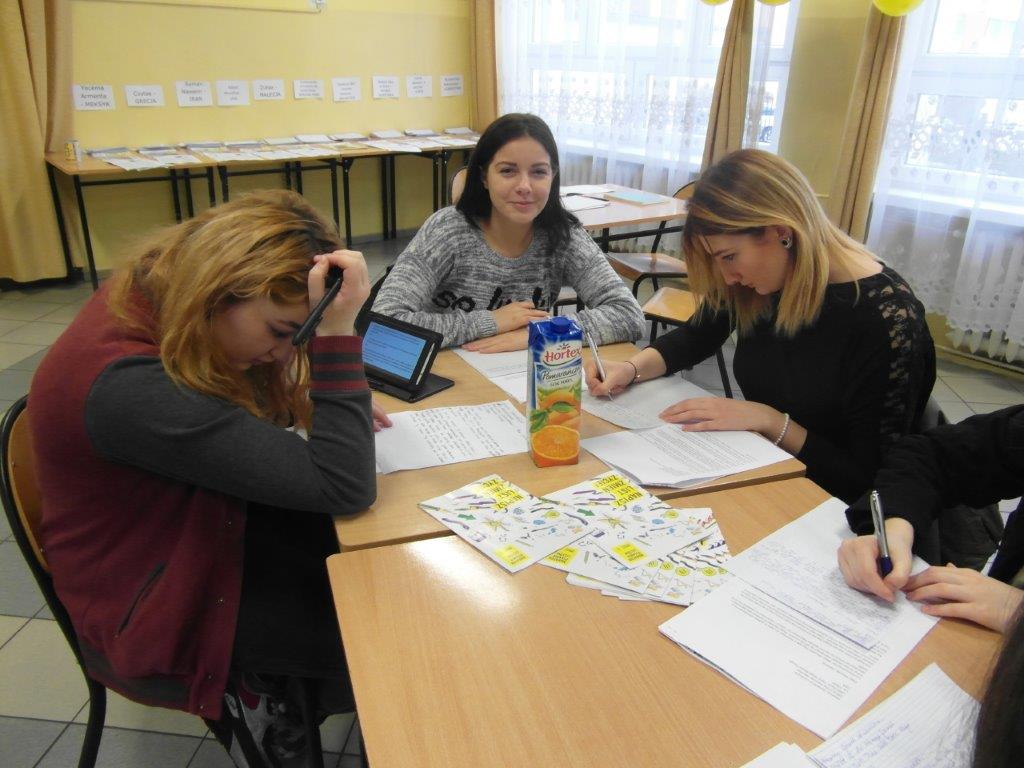 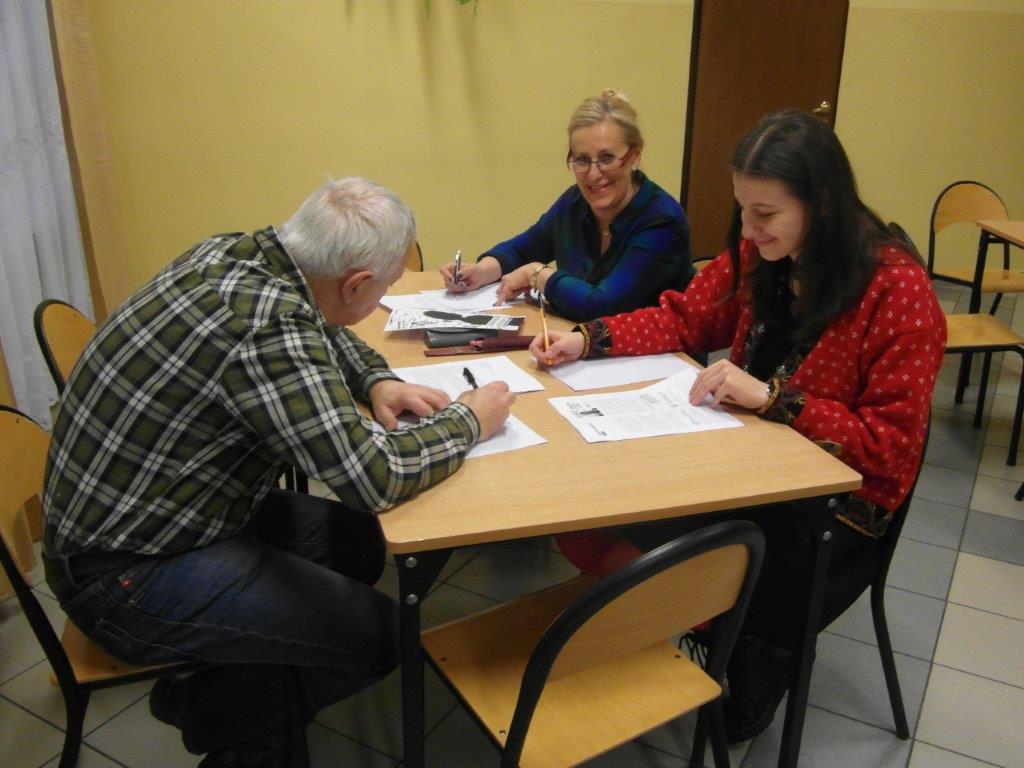 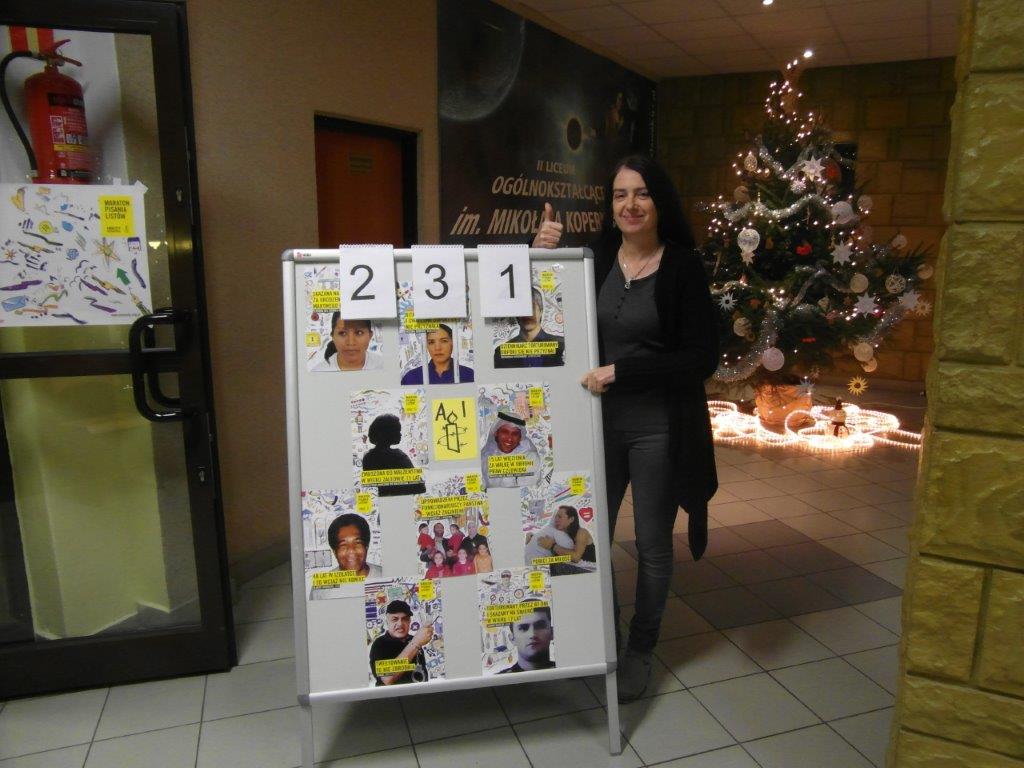 Akcja w Międzyzdrojach
Początki projektu
Wzięliśmy udział w szkoleniu w Warszawie
Przeprowadziliśmy ankiety
Opracowaliśmy strategię i harmonogram działań szkoły
Uczniowie, nauczyciele, pracownicy wzięli udział w szkoleniach prowadzonych przez trenerów 
Zmodyfikowaliśmy program wychowawczy
Powołaliśmy zespół mediacyjny i opracowaliśmy procedury jego działania
Uaktywniliśmy skrzynkę SOS
Zorganizowaliśmy dwie wystawy: „Jestem stąd. Polska wielu narodów” i „Projekt Pamięć”
Wystawa „Jestem stąd. Polska wielu narodów”
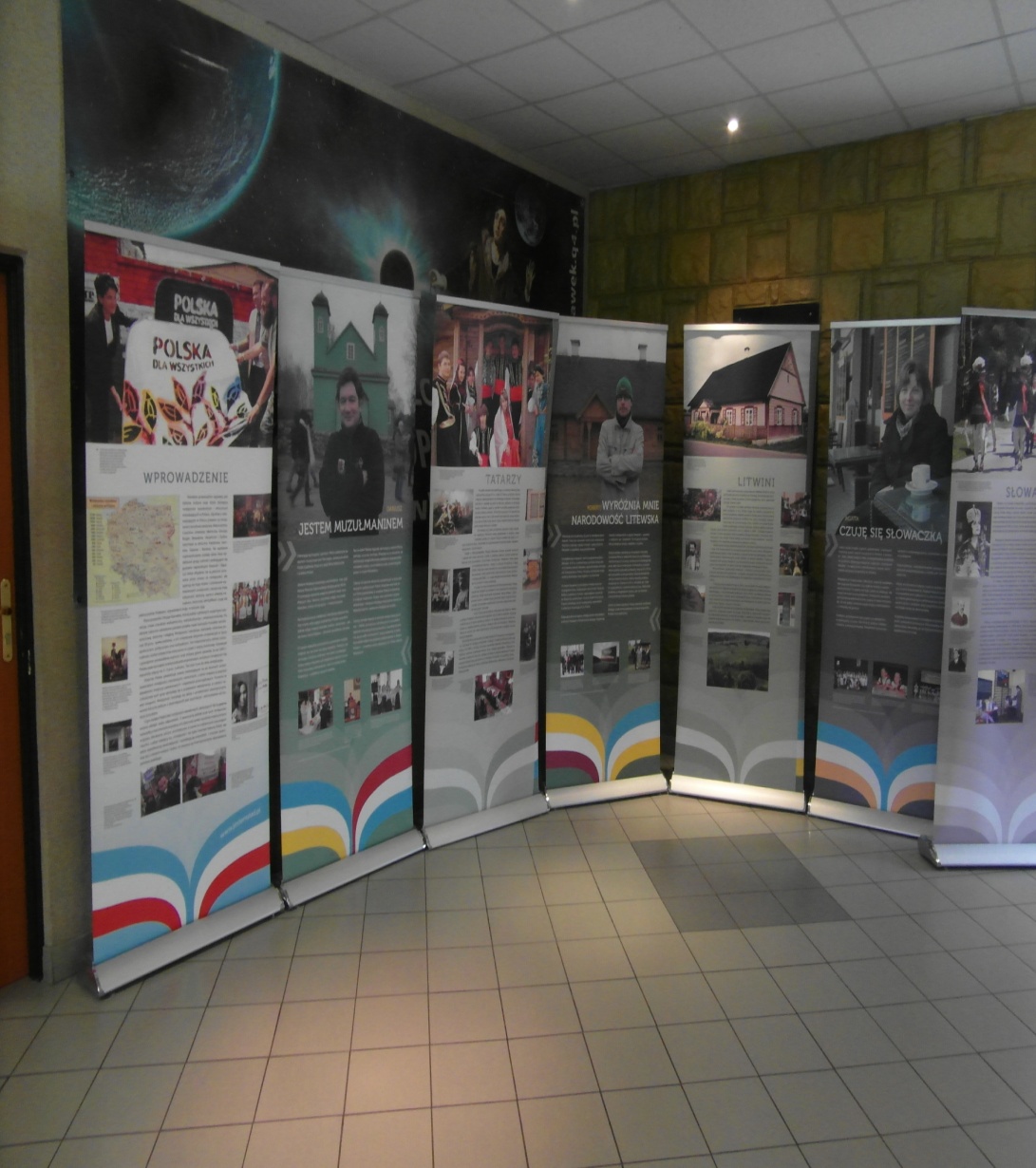 „Projekt Pamięć”- wystawa
„Projekt Pamięć”- warsztaty plastyczne
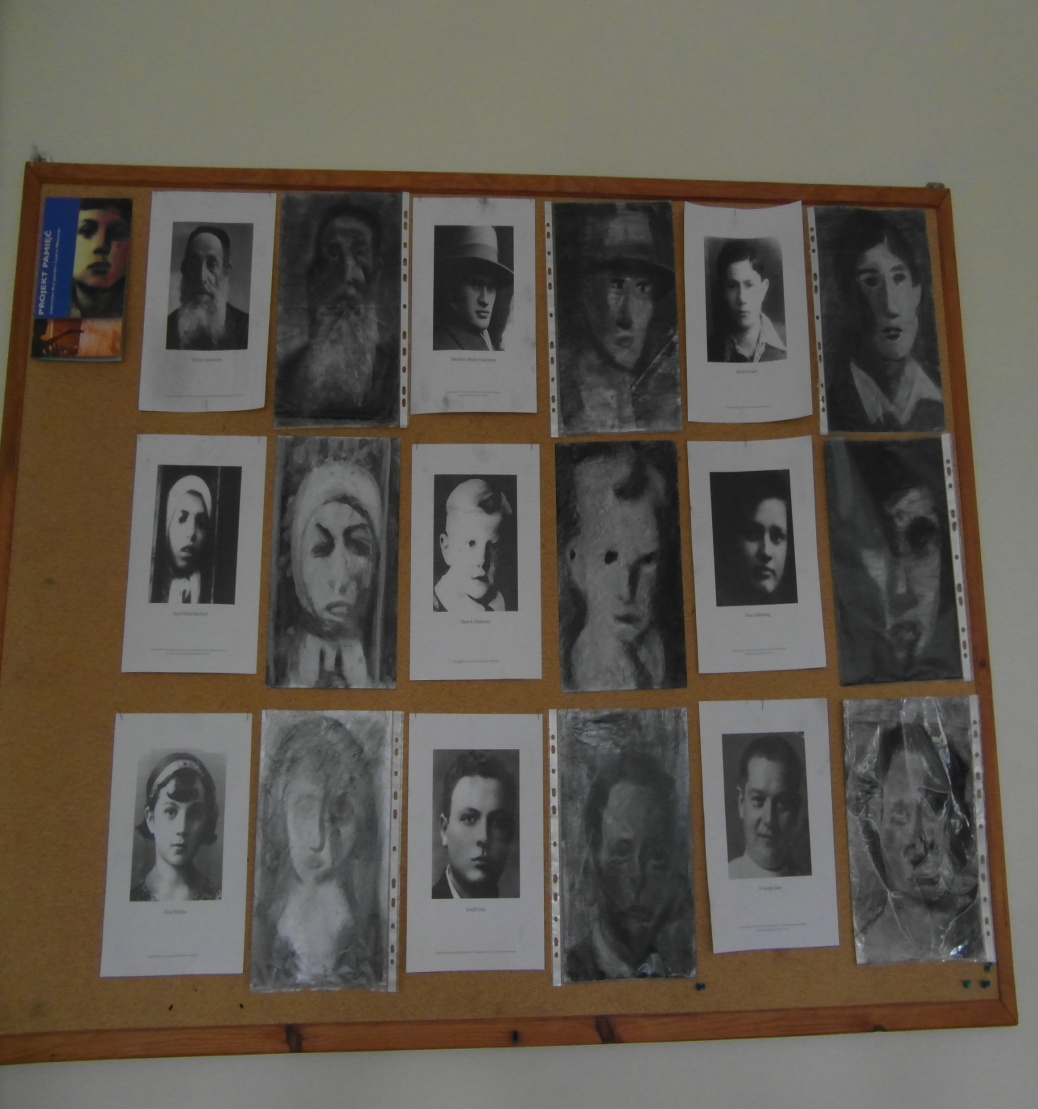 Dalsze działania w  projekcie
Wzięliśmy udział w obozie szkoleniowym w Palermo
Zorganizowaliśmy Maraton Filmowy- pokaz filmów podejmujących temat przemocy, bullyingu, rasizmu, dyskryminacji
Zrealizowaliśmy „Projekt Krokus”
Wzięliśmy udział w warsztatach fotograficznych, których efektem są banery i plakaty
Przygotowaliśmy wystawę „Młodzież Kopernika przeciw mowie nienawiści”
Zorganizowaliśmy flash mob
Obóz szkoleniowy w Palermo
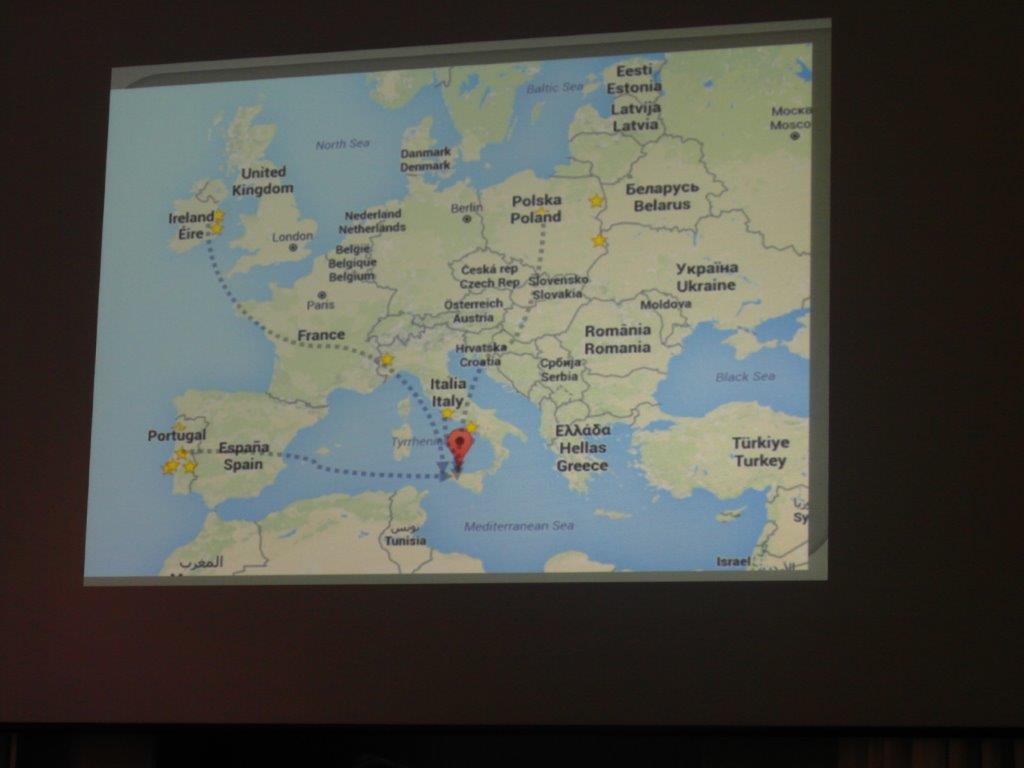 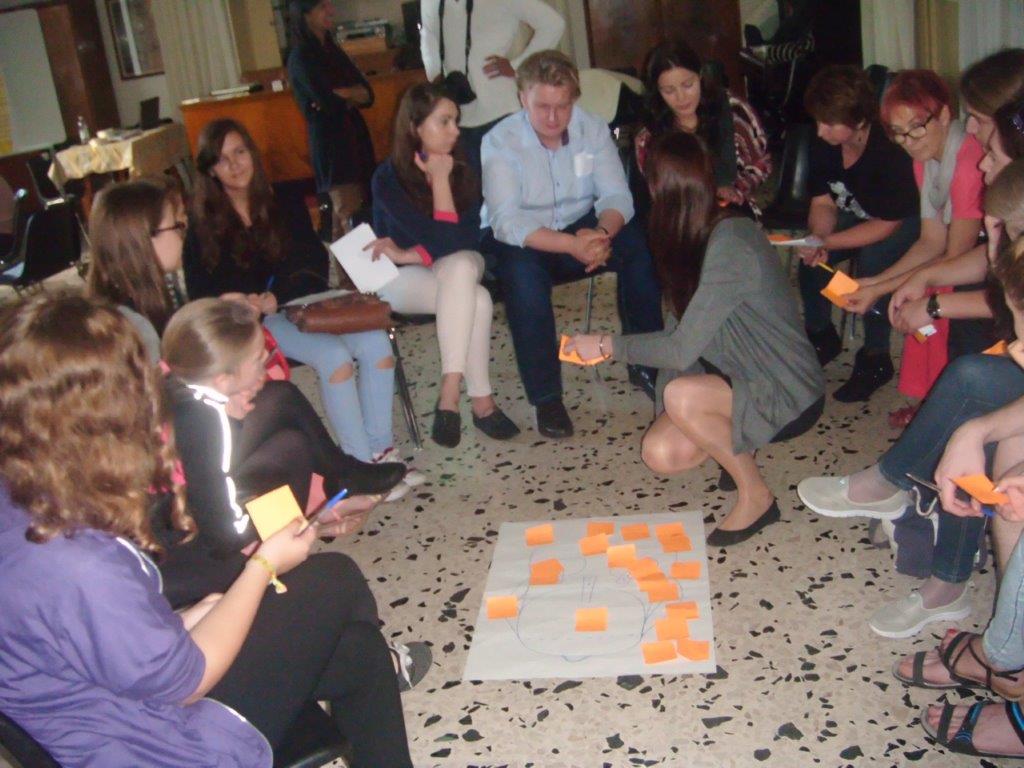 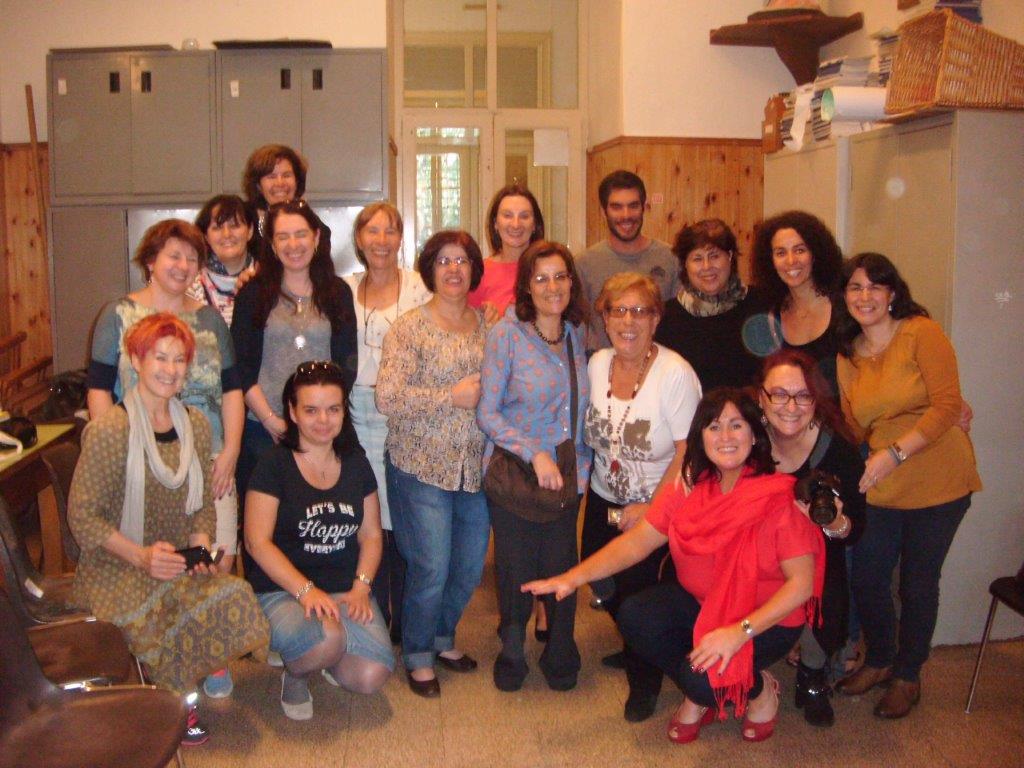 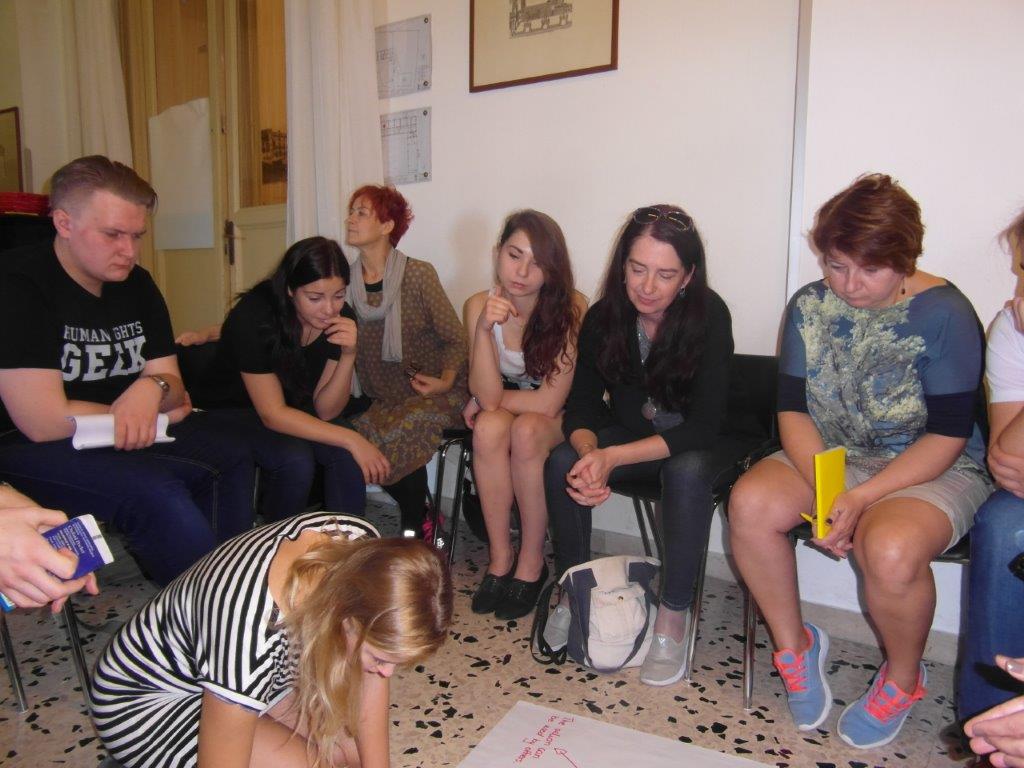 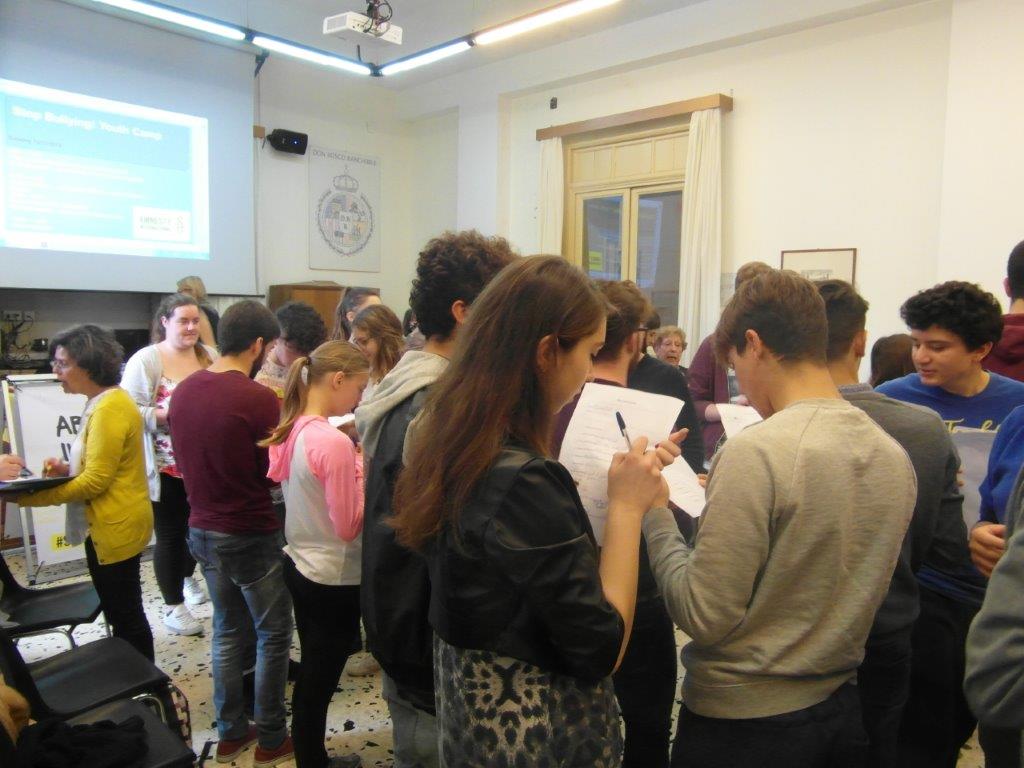 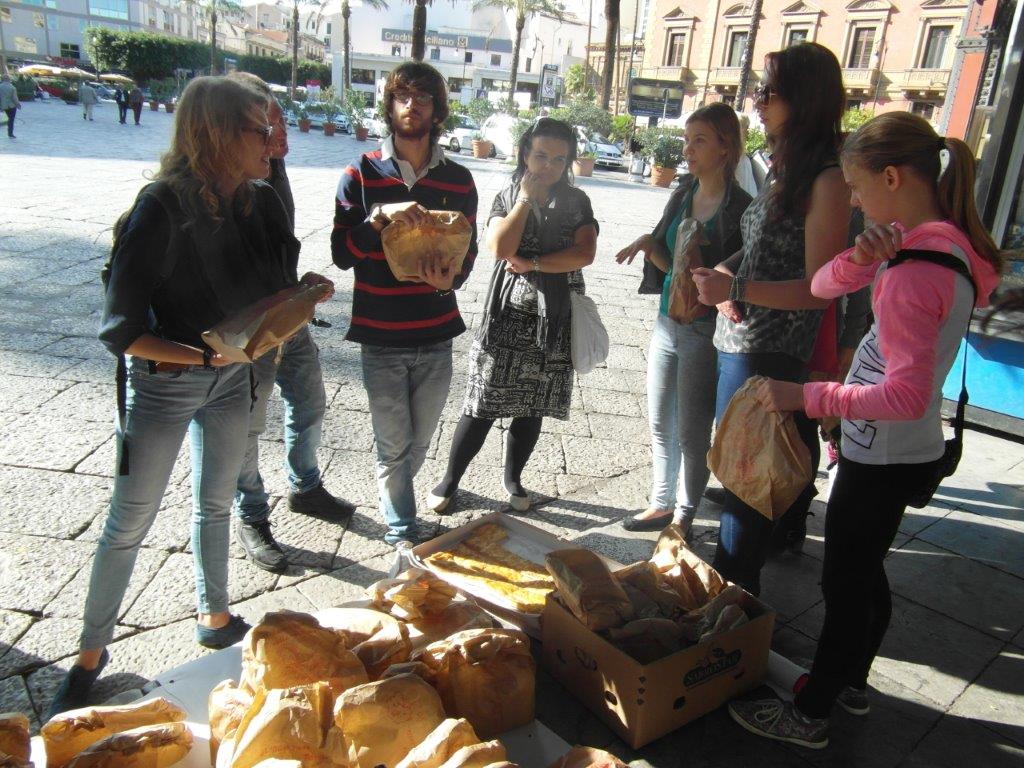 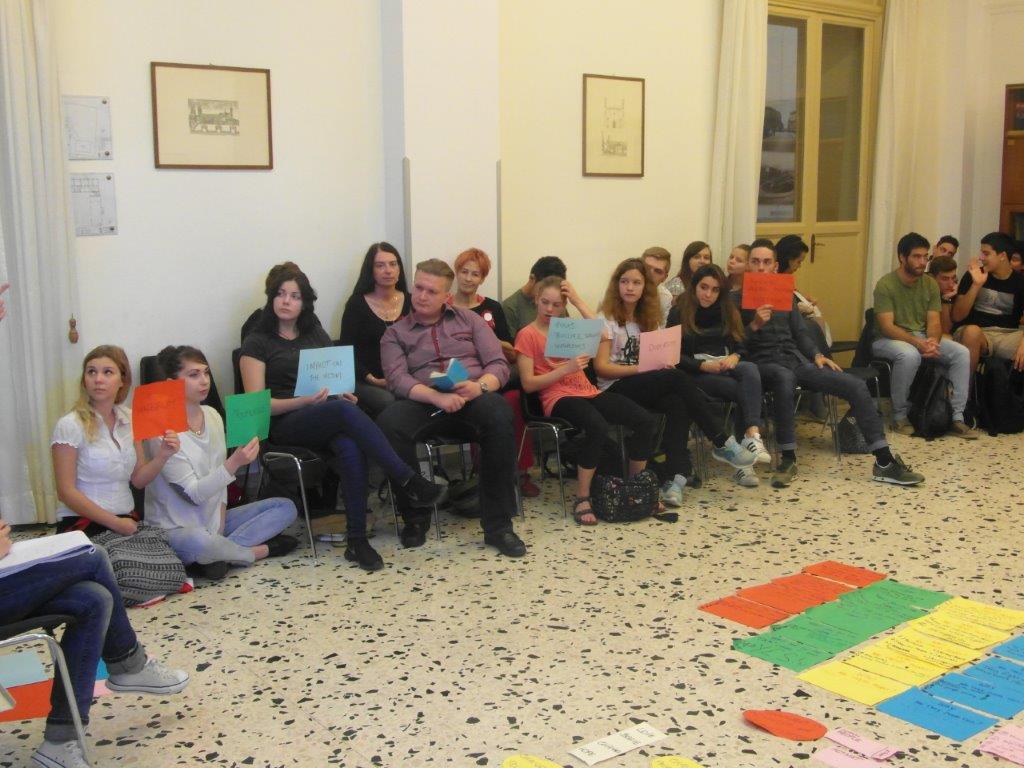 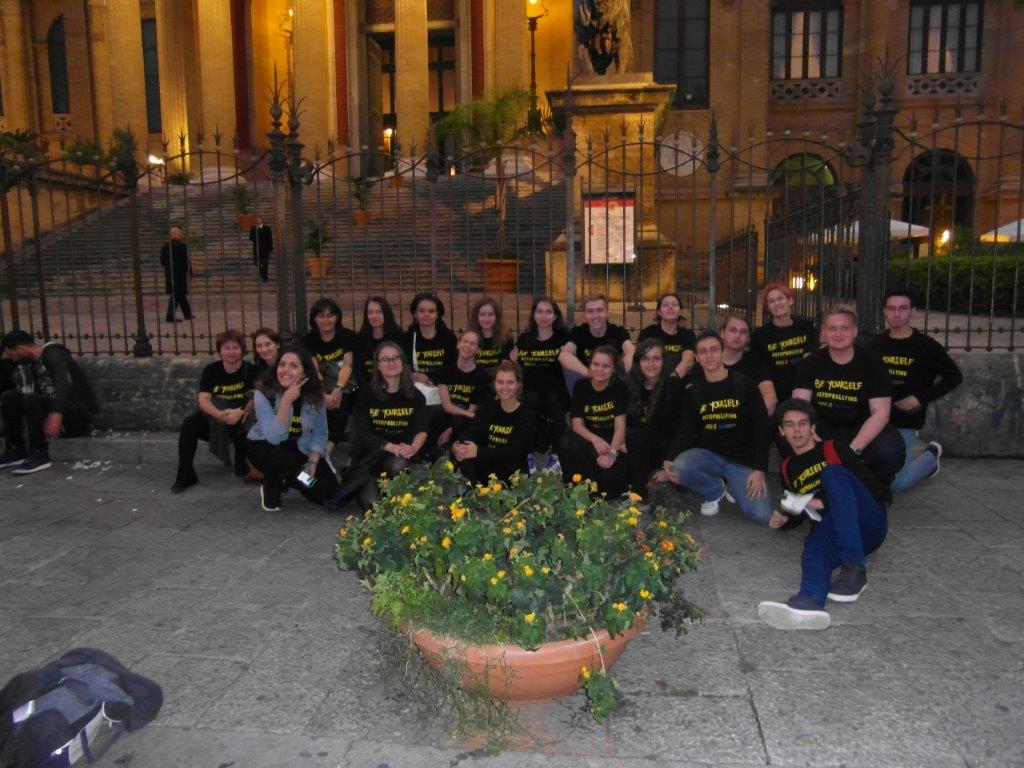 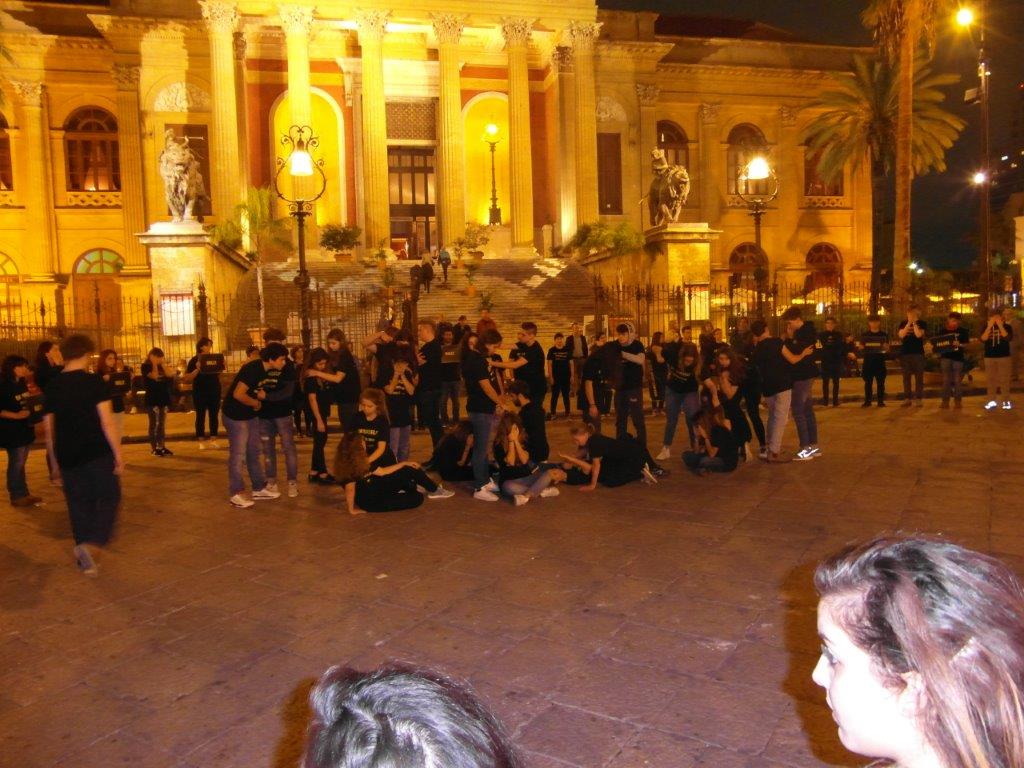 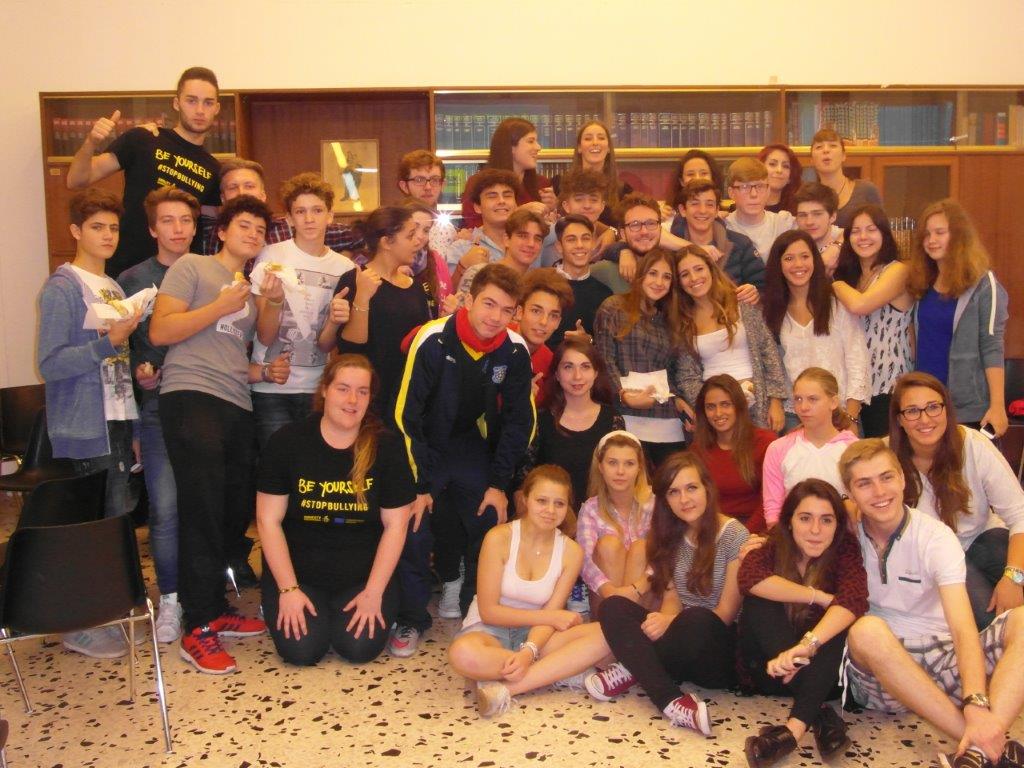 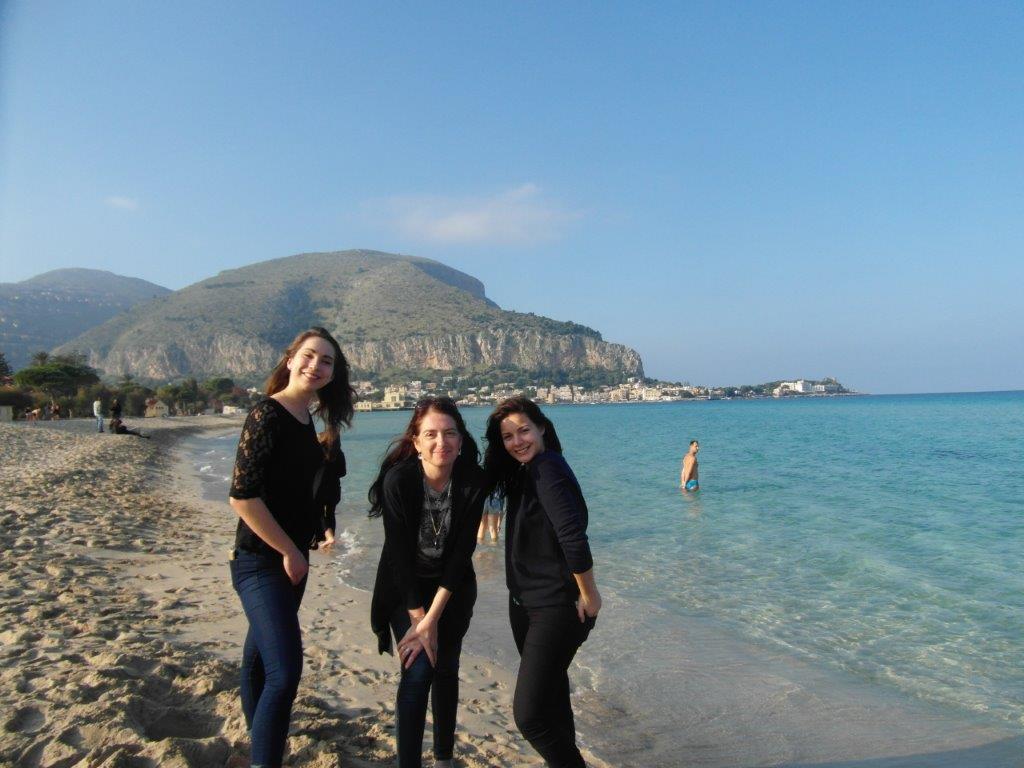 „Projekt Krokus”
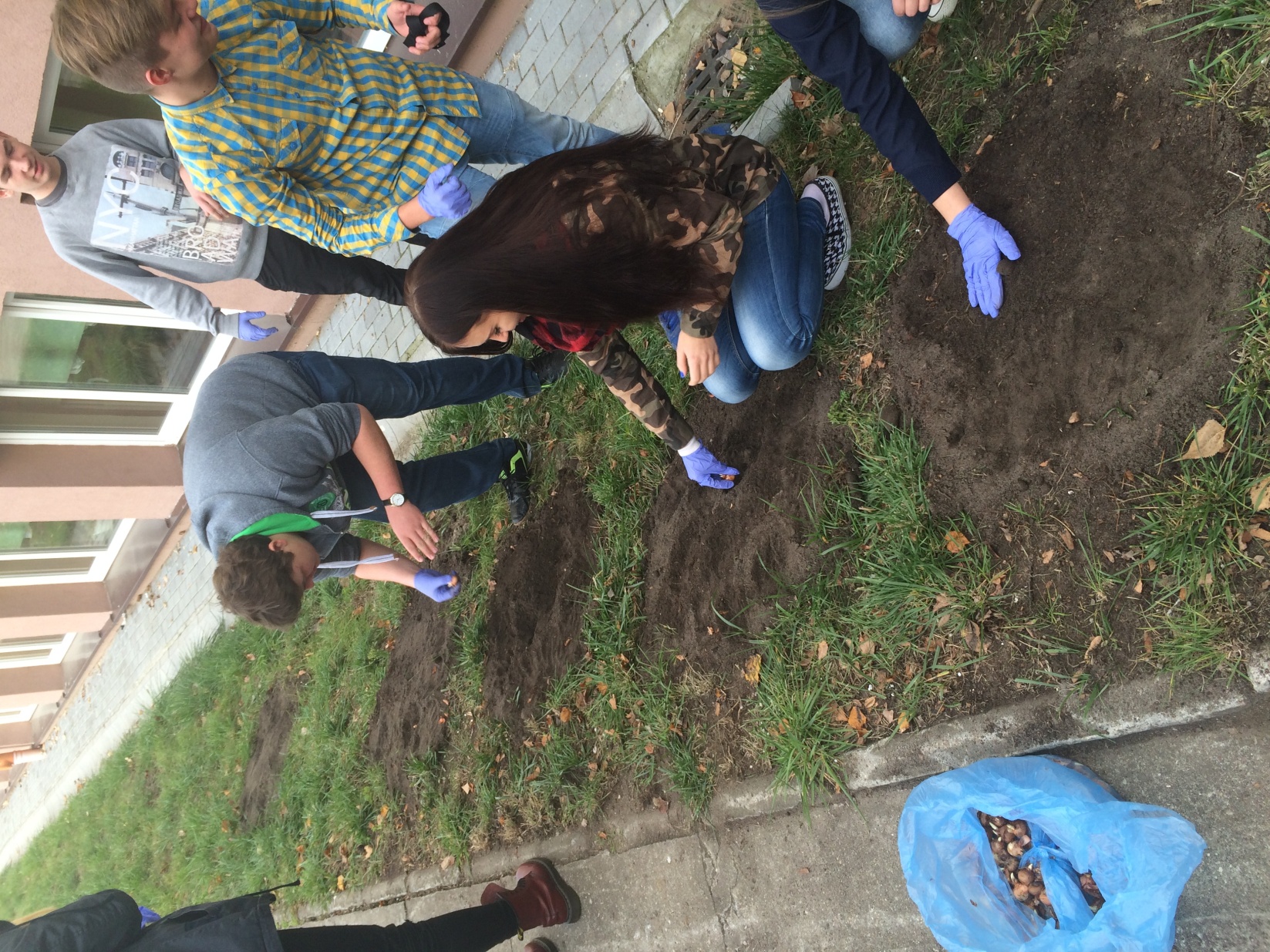 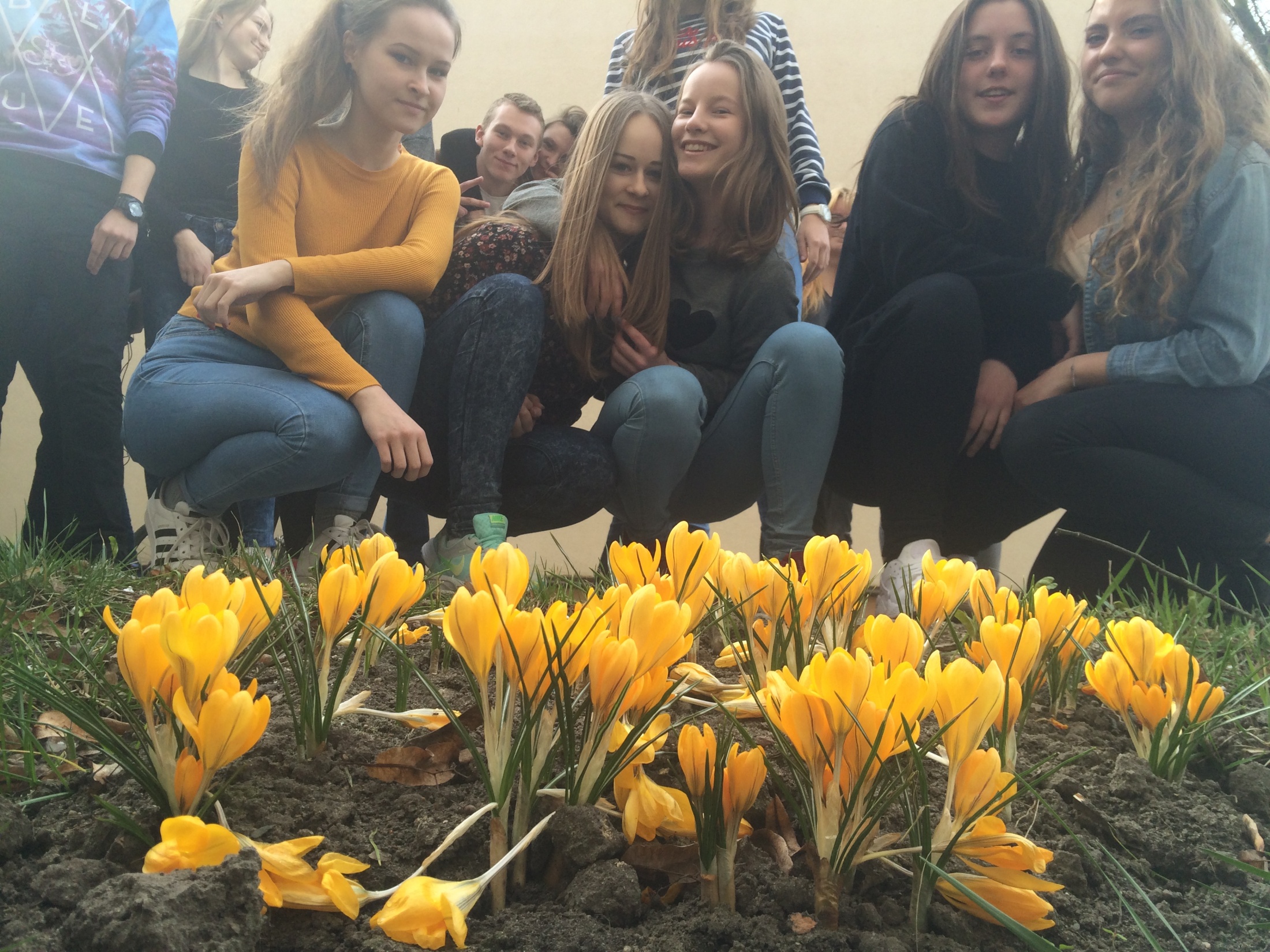 Szkolenie rady pedagogicznej
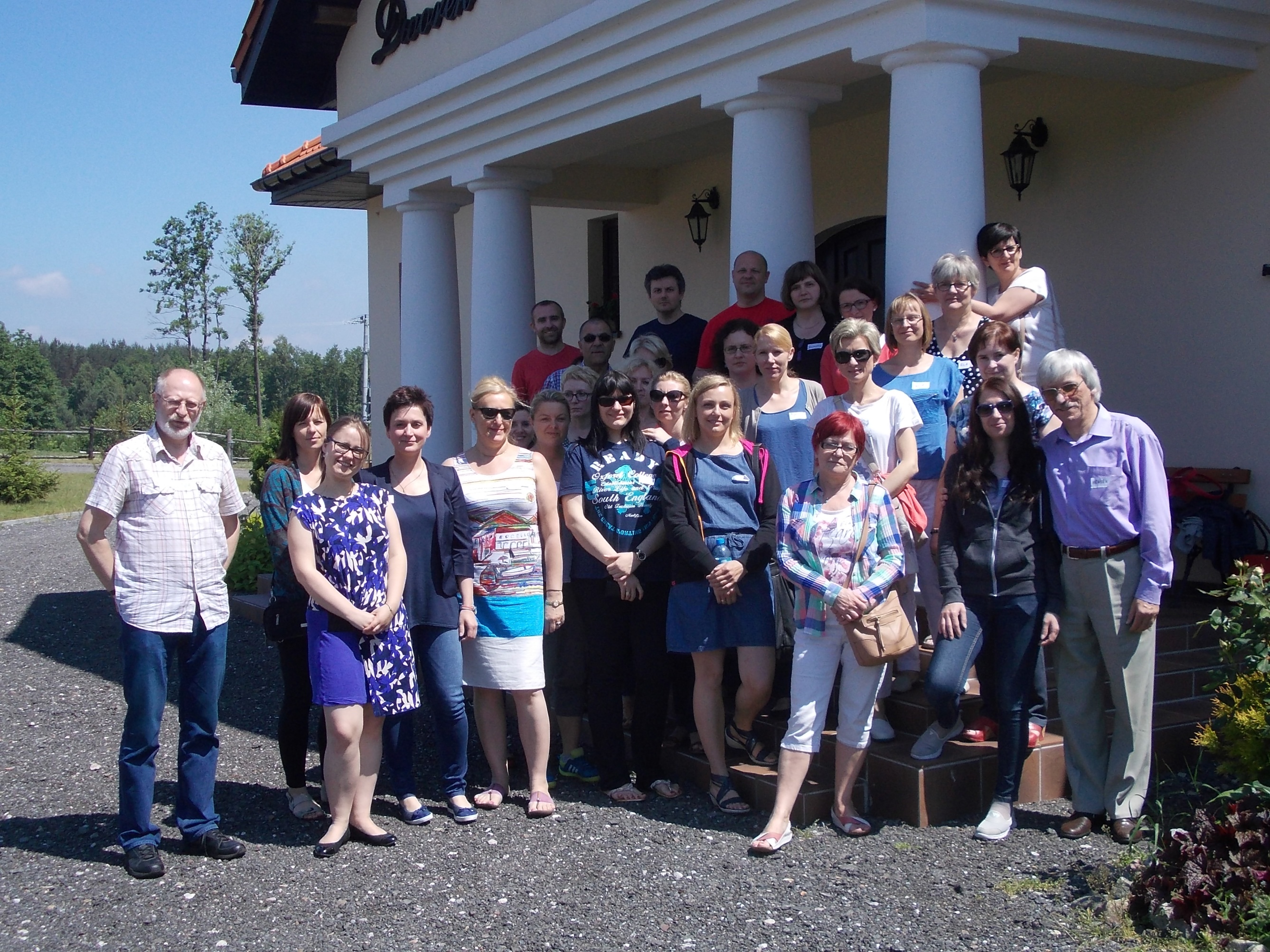 Wystawa „Młodzież Kopernika - przeciw nienawiści”
Flash Mob
Efekty, czyli co z tego wynika
Nauczyciele i pracownicy są przeszkoleni- wiedzą, czym są prawa człowieka, co to jest dyskryminacja i bullying, jak reagować, znają procedury działania
Młodzież ma wsparcie ze strony nauczycieli i pracowników szkoły i wie, gdzie zgłaszać problem
W szkole zostały wprowadzone zasady „Szkoły przyjaznej prawom człowieka
Opracowana została Karta Zachowań w szkole przyjaznej prawom człowieka
Szkoła będzie kontynuować działania szerzące prawa człowieka oraz zapobiegające dyskryminacji i bullyingowi